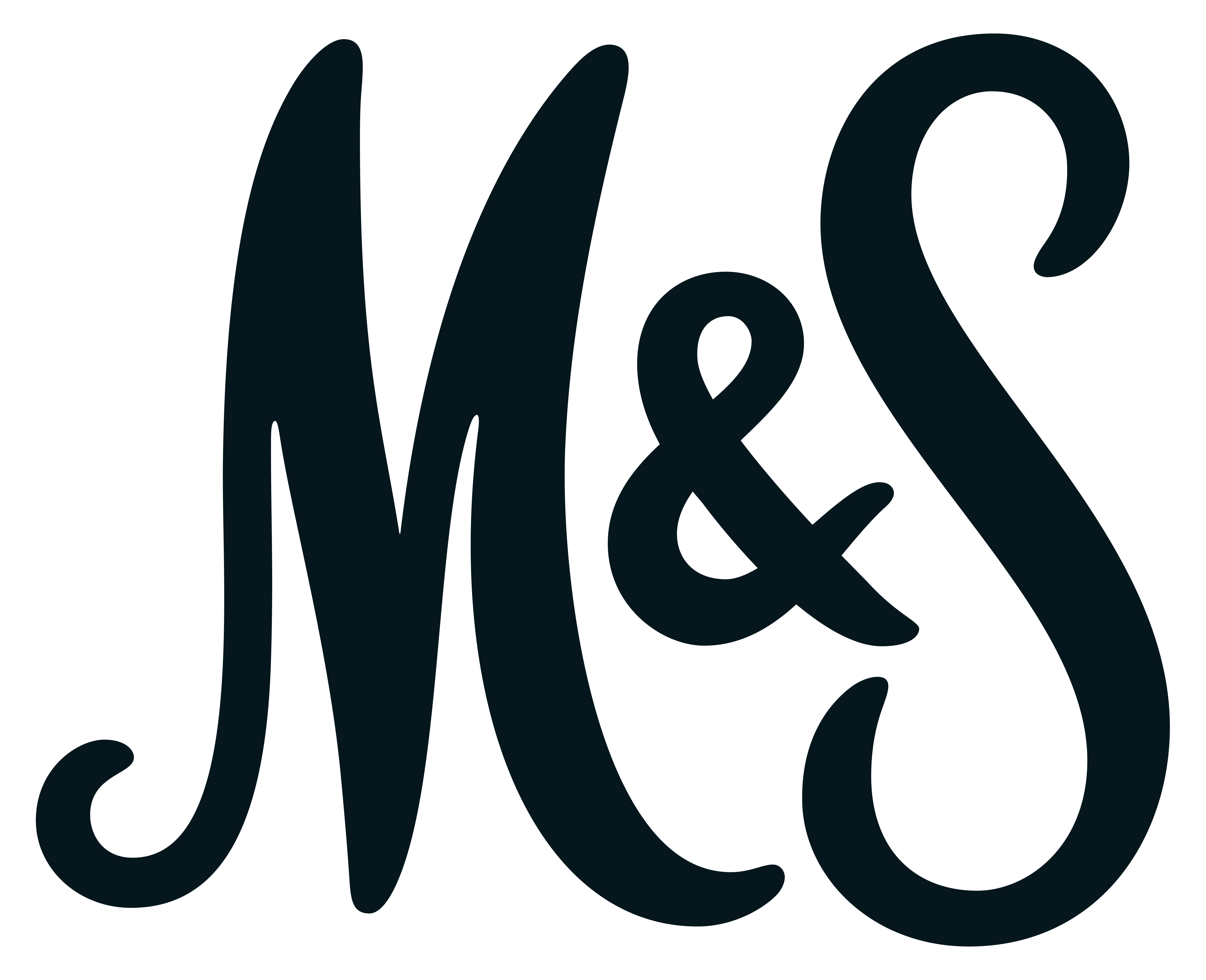 Ice Cream Observation Record
Evaluation
Which milk produced; 
The quickest ice cream? 

The thickest ice cream?

The best tasting?
Which milk contains the most total fat and saturated fat?
Why is it important to limit the amount of saturated fat in the diet?